Урожай
Цель:      дифференциация [Р] - [Р'] в словах.
Задачи: формирование навыка различения звуков [Р] - [Р'];
               совершенствование речевой моторики;
               развитие фонематического слуха.
Рома с Ритой убирали
Урожай в сентябре.
И корзины наполняли
Рано утром на заре:
помидор, укроп, картофель, 
перец, редька и горох,
огурец, морковь и репа -
Урожай у них неплох!
Но делить решили дети
Заготовки по частям.
Что возьмёт в корзину Рома?
А что Рита даст гостям?
Задание: разложить в корзинки овощи. В Ромину корзинку        	овощи, в названии которых  звук [Р] -  твёрдый, а в Ритину 	[Р'] -  мягкий.
Автор стихотворения : Кондрашова Галина Николаевна
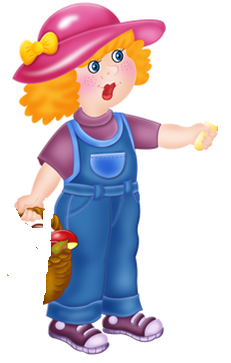 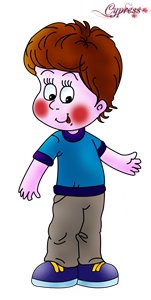 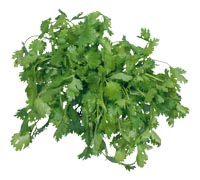 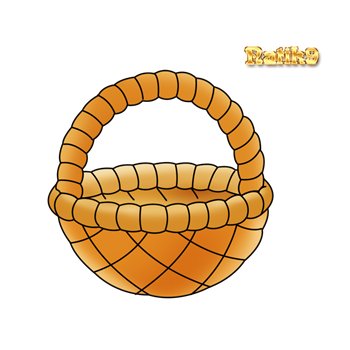 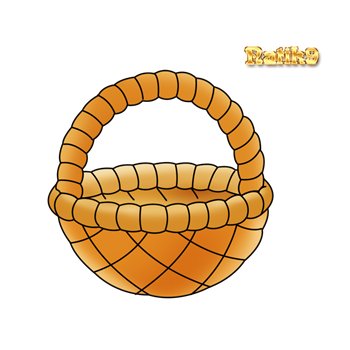 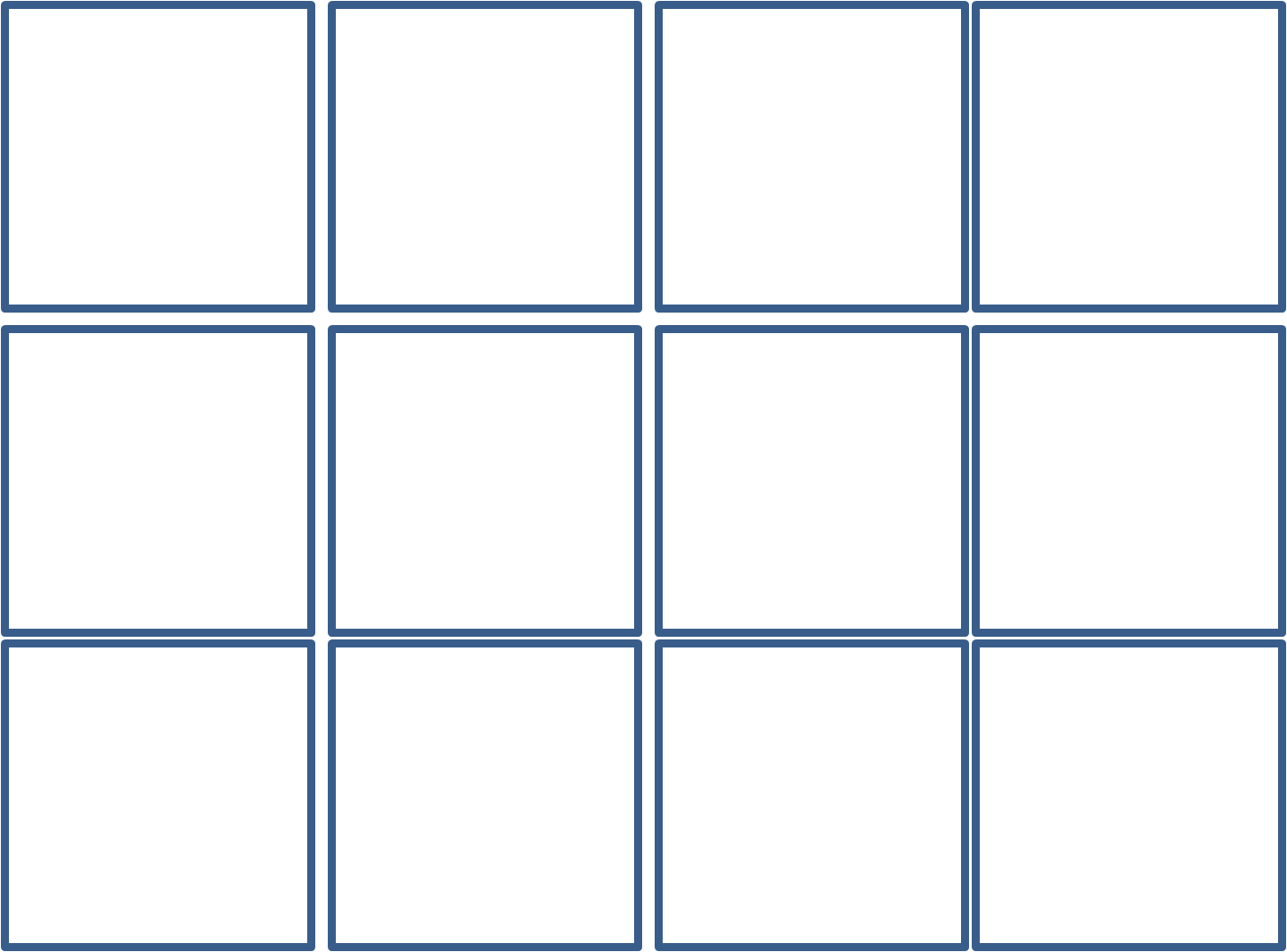 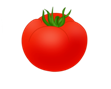 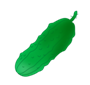 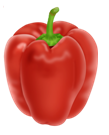 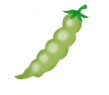 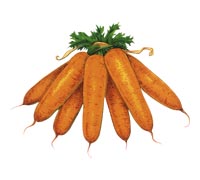 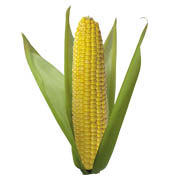 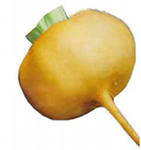 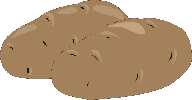 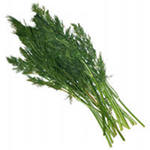 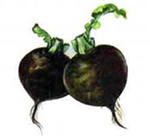 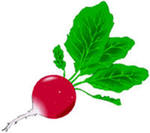 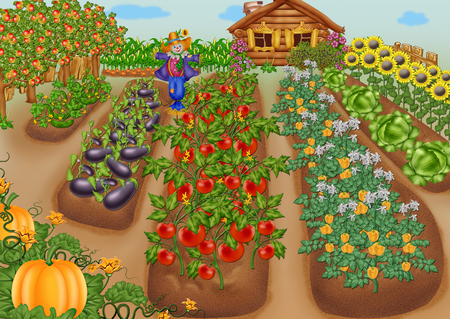